Nettverk - Lindrende behandling
Fauske Hotell 23.04.24
Agenda
Status i egen kommune
 Pakkeforløp hjem
Innspill fra Helseuka

Utarbeide prosedyre for hjemmedød
Fokus kommunenes ansvar
Pårørendes ansvar
Leges ansvar
Plan B, Institusjon

Tilhørende prosedyre som
Forventet dødsfall
Fastvakt i livets sluttfase

Prosjektsøknad
Landskonferansen i palliasjon
Status i egen kommune
Status og aktuelle utfordringer i din kommune
Pakkerforløp hjem for pasienter med kreft
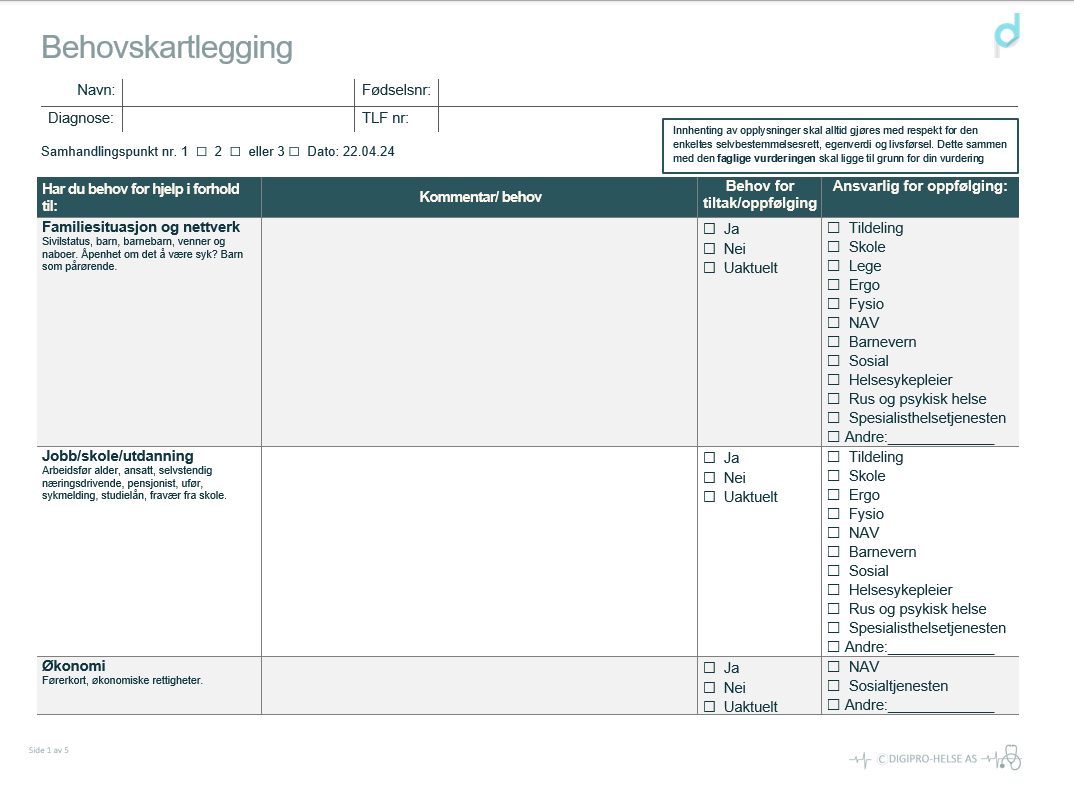 Revidert skjema
Innspill fra Helseuka

Gjennomgang av endringer i skjema og prosedyre
[Speaker Notes: Legge inn nytt skjema]
Prosedyre hjemmedød
Hvordan gjør vi det hos oss?


Kommunenes ansvar
Pårørendes ansvar
Leges ansvar
Plan B, Institusjon

Når er det faglig forsvarlig å dø hjemme? 
Har man lov til å si nei?

Gruppearbeid med felles gjennomgang
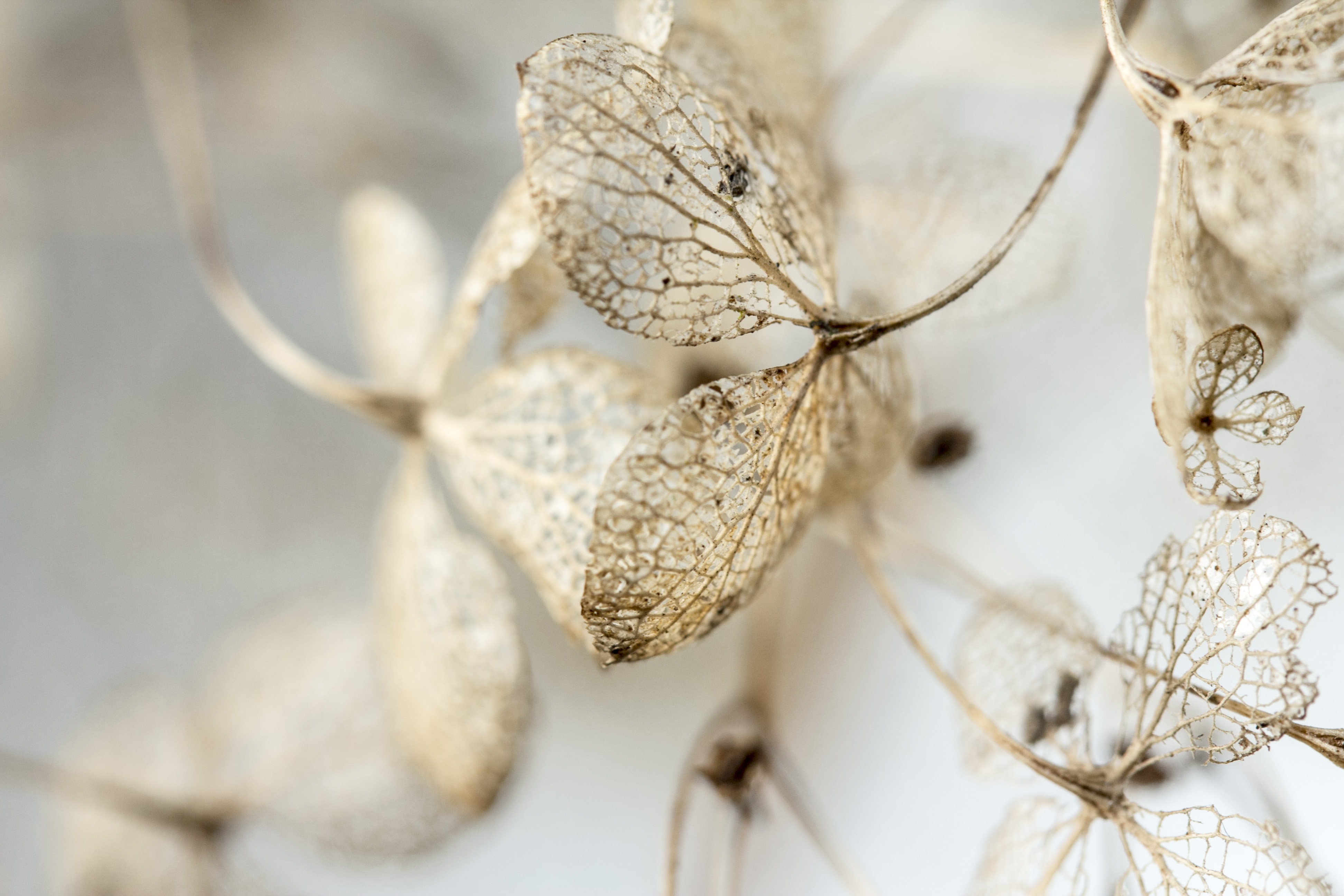 Prosjketplan
Status Prosjektplan
Veien videre
Landskonferansen i palliasjon
Landskonferansen i palliasjon – «Et åpent vindu mot verden».
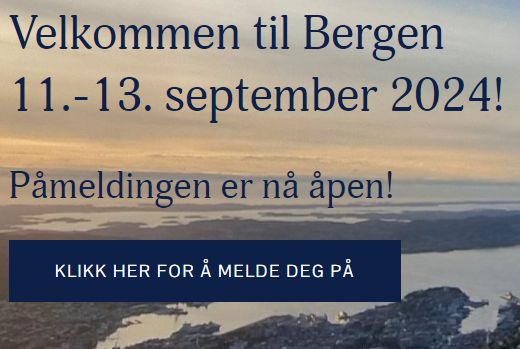